Legal situation of the President in Poland
Szymon Dubis, III rok prawo, studia stacjonarne,
Praca pod kierunkiem mgr Krzysztofa Tucholskiego
The office of the President of Poland was introduced into the Polish legal system again in 1989, because The Constitution from 1952, abolished it.
The President of Poland is chosen for five-years term of office in the universal, equal, direct, secret and majority voting. The validity of the election is declared by the Supreme Court.
After taking an oath in front of the National Assembly, the person who was elected, becomes the rightful Head of the State. It is possible to perform this office maximum for 2 terms.
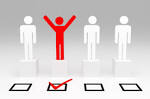 Competences
Questions and answers
How much does the President earn?
Can the President be a member of political parties?
Can the President of Poland change a court sentence?
Can the President dismiss a judge?
Who employs the President and based on what agreement?
Glossary
office – urząd
introduce – wprowadzić
Polish legal system – polski system prawny
abolish – znieść
an oath – przysięga
the National Assembly- Zgromadzenie Narodowe
pursuant to – zgodnie z
supreme – naczelny, najwyższy
ensure – dopilnować, upewnić się
sovereignty – suwerenność
inviolability – nietykalność
provision - zapewnienie
circumstances – okoliczności
doubts – wątpliwości 
appropriateness –stosowność 
conformity –zgodność
confer- nadać, przyznać
merits – zsługi, zalety 
appoint – mianować, powołać
convene- zbierać, zwołać
sufficiently – wystarczająco
significant – znaczący, ważny 
therefore – przeto, dlatego  
citizenship – obywatelstwo
consent – zgoda, pozwolenie
appropriate – stosowny, godny
governor – komendant, naczelnik 
lodge –składać
exercise –przekonywać, przejawiać
convict –skazaniec, skazywać 
State Tribunal – Trybunał Stanu
aim – cel, dążęnie
excessive – nadmierny, zbytni
adjudicate – rozstrzygać, przyznać
Bibliography
www.president.pl
Polish Constitution from 2nd of April 1992
Thank you for watching